NSFAS 

                   REVISED STRATEGY 2020- 2025 

     AND 

        REVISED APP 2023-2024
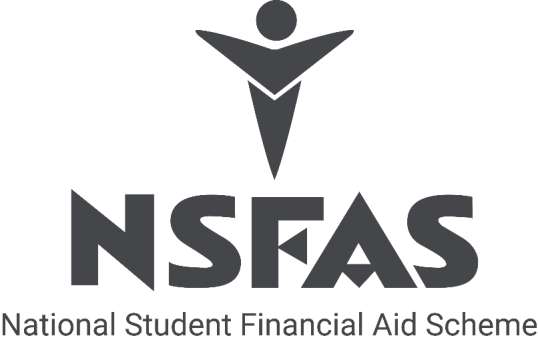 Table of contents
NSFAS Impact  on the National Development Pan - 2030  
Revised Vision, Mission and Values 
Reasons for Updating the Strategy and APP  
Summary Old vs Revised Strategy and APP
Revised Goals, Strategic Objectives, Outcomes and TID’s
Output Indicators: Annual And Quarterly Targets
Roles of Managers on APP and Strategy Execution
1. NSFAS Impact  on the National Development Pan - 2030
Outcomes of the NDP which NSFAS directly and indirectly contributes to:
The National Development Plan (NDP) - 2030 provides the policy framework within which NSFAS has developed its strategic plan. It details the challenges that the country is facing as well as the strategic choices that must be made to create a better life for all South Africans.
2. Old  Vision, Mission and Values
VISION
A model public entity that enables access to public Universities and Technical and Vocational Education and Training (TVET) colleges through financial aid to students that are financially and academically eligible.
 
MISSION
To be an effective and efficient provider of financial aid to deserving students from poor and working-class families, in a sustainable manner that facilitates and promote access to and success in further higher education and training. This will be achieved by actively collaborating with all relevant stakeholders. 
 
VALUES (aligned with behavior)
Accessibility, Transparency, Stewardship, Integrity
Accountability, Respect and  Innovation
2. New Revised Vision, Mission and Values
VISION
A model public entity operating within the public post-school education ecosystem that provides equitable access to financial and other resources for eligible students in an efficient, transparent, and professional student-centric manner. 
 
MISSION
To be an agile, responsive, and student-centric resource provider within the public higher education ecosystem. 
 
VALUES
3. Reasons for Updating the Strategy and APP
Audit of performance information (AOPI) was disclaimed in the past two financial years. The reasons raised by the Auditor General South Africa (AGSA) in disclaiming the AOPI included:
 
Procedures for the facilitation of effective performance monitoring, evaluation and corrective action through quarterly reports were not established as required by treasury regulation.
Usefulness of performance indicators and targets, resulting to limitation on reliability of actual performance reported against planned targets
Key performance indicators were not developed using the SMART (Specific, Measurable, Achievable, Reliable, Time bound) principles. This meant that the AGSA had difficulties with the interpretation of the Technical Indicator Description (TIDs) and how to conduct the audit as a result of it. 
TID’s not aligned to KPI’s(Key Performance Indicators) and TID’s did not use the SMART principles.
Internal resources are not clear as to what it is required and the format to provide the supporting data (confusion as to what data/extracts are required for the numerator/denominator etc).
Data not provided according to the TID
4. Summary Old vs Revised Strategy and APP
4. Summary Old vs Revised Strategy and APP
5. Revised Goals, Strategic Objectives, Outcomes and TID’s
3. continued.. Revised Goals, Strategic Objectives, Outcomes and TID’s
3. continued.. Revised Goals, Strategic Objectives, Outcomes and TID’s
6. Output Indicators: Annual And Quarterly Targets
6. Continued…output INDICATORS: ANNUAL AND QUARTERLY TARGETS
6. Continued…output INDICATORS: ANNUAL AND QUARTERLY TARGETS
5. Continued…output INDICATORS: ANNUAL AND QUARTERLY TARGETS
5. Continued…output INDICATORS: ANNUAL AND QUARTERLY TARGETS
7. Roles of Managers on APP and Strategy Execution
Cascade the Strategy  and the APP to the department 
Include the TIDs and the Values as part of the induvial IPC 
 Develop SOP for each indicator output 
Complete departmental work plans 
Maintain evidence for  the evaluation of the output indicator
Monthly department reporting submission to MANCOM 
Submit quarterly evidence timely to allow for evaluation and Internal Audit
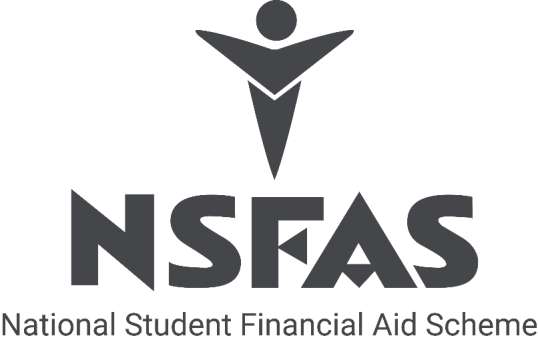 Finance
MAY 2023
Student Funding Budget
Universities and TVET colleges – Fiscus funding from National Treasury through DHET.
Other Funders- Includes funding from other government departments e.g. DBE, NSF, SETAs
Interest Revenue – Interest from funds invested before disbursement and interest on student loans.
Student Funding Budget – 2023 Allocation
Tranches are received from DHET in April , June, August and October annually
Student Funding Budget – 2023 Allocation
Tranches are received from DHET in April , June, August and October annually
Admin Budget Income
DHET Grant - Fiscus funding from National Treasury through DHET (Funds operations)
*Recoveries injection – Recoveries are used to pay for debt collection - past student collections. In the prior period NSFAS applied to DHET for approval to use recoveries to supplement the Administration budget. The approval was received in March 2023. NSFAS did not have sufficient time to spend the funds before year end. NSFAS intends to apply for the rollover of funds to the 2023-24 financial period.
Administration fees - fees NSFAS charges other funders for disbursing their funds on their behalf.
Admin Budget Expenditure
Compensation of employees – Salaries constitutes 70% of the Admin budget (2023/24)
Agency and support service- includes the cost of debt collection 
Consultants – includes consultants such as AGSA, ICT related, Loan Book Valuation, SIU and Legal Services.
Travel and subsistence- includes all the travel related costs incurred in the servicing all the 76 institutions from Cape Town head offices
Other expenses- all the other expenses that NSFAS incurs including office rental, telephone cost, computer services licenses etc.
Earmarked ICT budget was rolled forward from the prior period
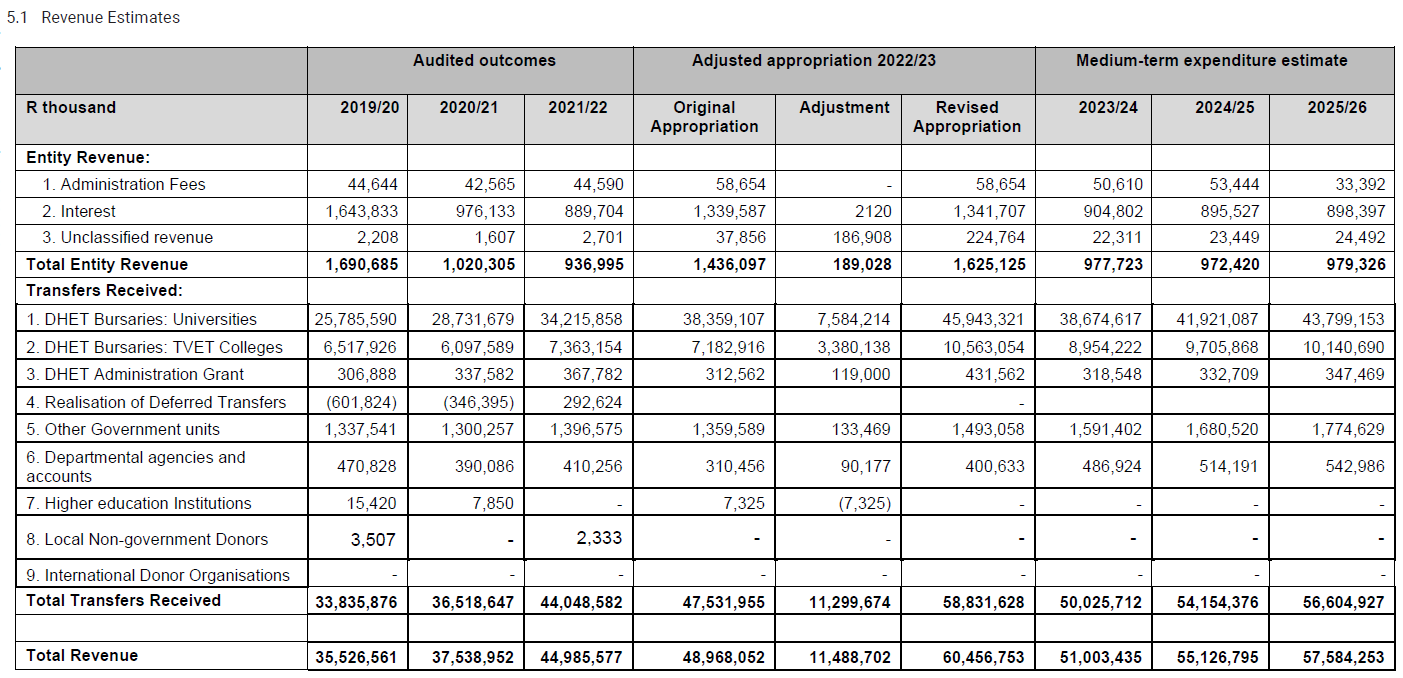 Questions?
Thank You